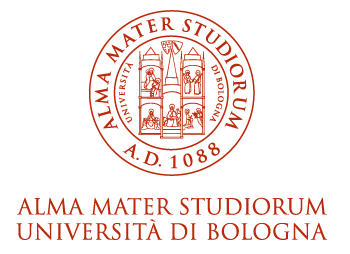 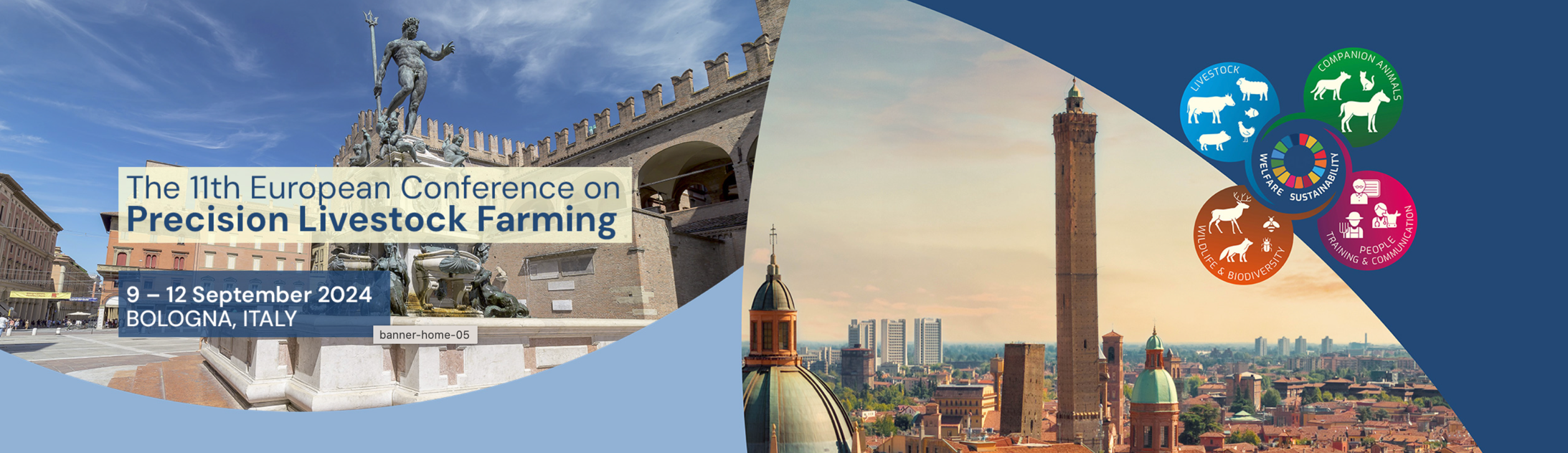 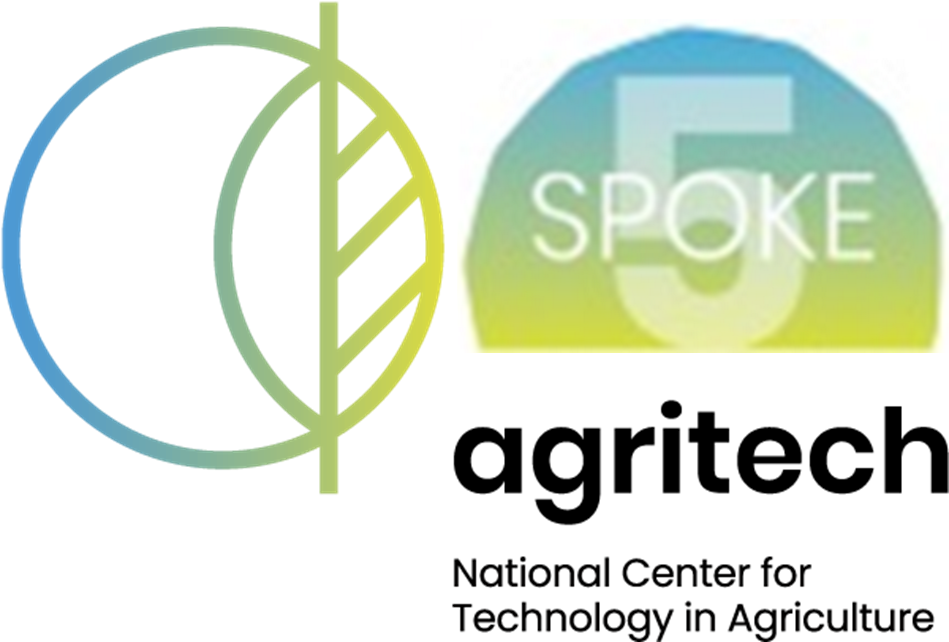 WORKSHOP
Precision Livestock Farming per l’adattamento e la mitigazione del cambiamento climatico: applicazioni e nuove frontiere della ricerca. Il contributo dello Spoke 5 del National Center for Technology in Agriculture (AGRITECH)
Evento patrocinato da AGRITECH, nell’ambito della conferenza internazionale
European Conference on Precision Livestock Farming 2024
Lunedì 9 settembre 2024 - Bologna - Palazzo dei Congressi
POSTER TEMPLATE

Formato: 70 x 100 cm